What can if-stripping tell us about ellipsis?
Ethan Myers		Masaya Yoshida
(adapted from) NELS 2018
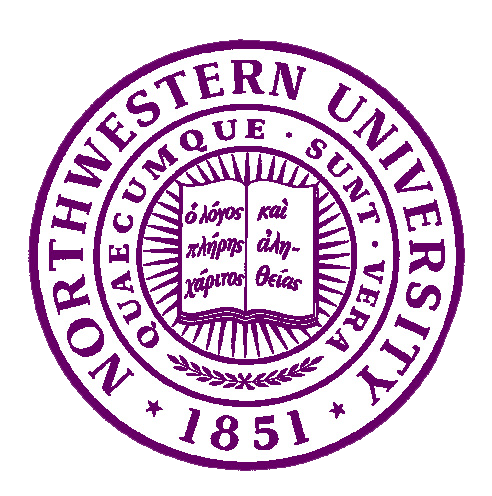 What is Stripping?
Stripping (aka Bare Argument Ellipsis; Depiante 2000) is a construction in which one sub-sentential constituent seems to have a ‘clausal’ interpretation
Can occur alongside a coordinating connective, negation, a modal, or a focus particle

(1) Alan likes to drink whiskey, not Sally/wine 	(Hankamer and Sag 1976:409). 
(2) Alan eats a lot of food. Sally, too/but only sushi/maybe Italian.
2
Terms of Stripping
Terms (See also Hankamer & Sag 1976, Reinhart 1991, Merchant 2004):
Antecedent - The clause sharing identity with the ellipsis site
Correlate - The constituent in the antecedent which contrasts with the remnant
Particle - e.g. a coordinating connective, negation, a modal, or a focus particle (2)
Remnant - The constituent which ‘escapes’ ellipsis
Ellipsis - silent recoverable structure

(3)
[Alan likes to drink whiskey], but not   Sally   likes to drink whiskey.
(based on Hankamer and Sag 1976:409)
Correlate/Antecedent                 Prt.  Remn.             Ellipsis
3
Deriving Stripping
Analyzed as focus raising of the ‘remnant’ and ellipsis of a clause (Hankamer & Sag 1976, Depiante 2000, Merchant 2004, Nakao 2009)
The remnant ‘escapes’ the elided constituent via focus-fronting (4)
CP
Ellipsis
Remnant
C’
C
TP
...
4
Embedded Stripping
(5) Embedded Stripping Generalization     Stripping of embedded clauses is only possible when the embedded clause lacks a CP.
								(Wurmbrand 2017:344-5)
(6) Jane [loves to study rocks], and John says geography1 John loves to study t1 too. 
         	(Wurmbrand 2017:344, based on Lobeck 1995:27)

(7) *Jane [loves to study rocks], and John says that geography1 John loves to study t1 too. 
(Lobeck 1995:27)
5
Implementing the ESG
Assumes a derivation that proceeds via ‘Dynamic Phases’ (Chomsky 2000, Gengel 2006, Wurmbrand 2017) (8)
Assumes null complementizers signal the absence of a C projection
Assumes ellipsis of TP (Merchant 2001, Merchant 2005, Nakao, 2009,  Yoshida, Nakao, & Ortega Santos 2015)
6
Implementing the ESG (with ‘Dynamic Phases’)1
SOD with CP
SOD with null CP
(8)
CP
C’
FocusP
That
Focus’
Remnant
TP
Focus0
7
1Chomsky (2000/2001),Gengel, K. (2008), Wurmbrand 2017
If-stripping
Recall (7):
*Jane [loves to study rocks], and John says that geography1 John loves to study t1 too. 
Now, consider (8):
(8) [John is bringing drinks]. If whiskeyi John is bringing ti, I’d like a smoky scotch.

So then, what is the difference between if and that? We call (8) if-stripping.
8
If as a Complementizer
Goal: to show that if behaves like a complementizer (and contradicts the ESG)
Heads (like verbs) select for type and number of complements. 
	i. Heads engage in selectional relationships with their complements
ii. Heads and complements resist intervention by modifiers
iii. Proform (e.g. ‘do so’) replacement replaces constituents (such as a head)
If behaves like other assumed C-heads in other respects (e.g. that)
i. Overt C does not license Subj-Aux Inversion
∴ If-clauses are a complement of a V, headed by a C-head, if, and must be embedded
9
If as a Complementizer
Prefer-verbs do not allow null arguments:
(10) John preferred *(scotch/if Mary goes/that Mary goes).
Verbs select for complements particular categories or semantic properties:
(11) John prefers if/that/*whether/*why Mary goes.
10
If as a Complementizer
Do-so replacement suggests that the subordinate clause is a complement to V:
(12)  John prefers [DPscotch]/[ CPif/that Mary goes and Susan does so] (*scotch/*if Jack goes).

 Modifiers may not intervene between a head and its complement:

(13)  John prefers (*seriously) [DP the first option] / [ CPif/that Mary goes] (seriously).
11
If as a Complementizer
If doesn’t trigger doesn’t trigger Subj-Aux inversion (14)
(14) 	a. If Mary had left, John would be happy. 
b. (*If) Had Mary left, John would be happy.
12
Interim Summary
13
If-stripping as genuine ellipsis
Goal: to show that if-stripping is genuine ellipsis (i.e. not a cleft, and that there is silent structure)
If there is silent structure we’d expect contents of the silent structure to have consequences for the remnant, e.g.
i. evidence of movement
ii. c-command relations to bear consequences
iii. preservation of idiomatic meaning
iv. ‘Sprouting’ effects
14
If-stripping as genuine ellipsis
Stripping with implicit correlate (Merchant 2001:120-121):

(15) 	A: They will serve dinner. 
B: If (*it is) to John, his mother will be upset.
15
If-stripping as genuine ellipsis
Idiomatic meanings are preserved (Rottman & Yoshida 2013):
(16) A: John made headway in his project. 
       B: If (*it is) a lot of headway, we should congratulate him.
16
If-stripping as genuine ellipsis
Reduced if-conditionals show binding connectivity effects (Chomsky 1981, Iatridou 1991, Merchant 2001):

(17) a. A: John1 is criticizing someone. B: If himself1, it is unfair.
       b. A: John1's friends are criticizing someone. B: *If himself1, it is unfair.

(18) a. A: *He1 was selling some pictures. B: If of John1, his mother will be upset.
       b. A: His1 sister was selling some pictures. B: If of John1, his mother will be upset.
17
If-stripping as genuine ellipsis
Fronted CPs require an overt complementizer (Bošković & Lasnik 2003, Merchant 2005:690):
(19) a.*John is ashamed of that he drank too much. 
        b. *(That) he drank too much, John is ashamed of.
(20) 	A: John is ashamed of something. 
B: If *(that) he drank too much, then he shouldn't be.
18
Interim Summary
If behaves like a Complementizer
If-stripping seems to be genuine (clausal) ellipsis
Therefore the ESG is too broadly defined, 
‘Dynamic Phase’ approaches may not be right for this
BUT...
What distinguishes if from that in the presence of Stripping?
19
A new analysis of if-stripping
Our proposal relies some key assumptions:
Split-CP model of the left periphery (LP) (Rizzi 1997)
Full clausal syntax in conditional clauses (Haegeman 2003)
Focus fronting involves movement to a dedicated projection in the LP, FocusP (Merchant 2004, Nakao 2009, Yoshida, Nakao, & Ortega-Santos 2015, Wurmbrand 2017, Potter 20017)
If generates in a higher CP than the remnant (Bhatt & Pancheva 2002)
That generates in a lower CP and raises to a higher position (Hagstrom 2001)
Stripping targets a lower CP projection rather than TP (Baltin 2010, Van Craenenbroeck 2010)
20
Deriving if-stripping
The analysis involves 3 components:

Fronting of Remnant
Variable positions of C-heads
Deletion of FinP
(21)
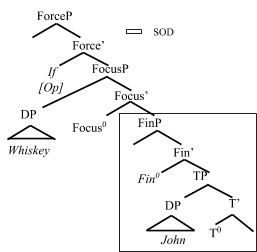 C
B
(*that)
A
...
21
Focus Fronting
Fronting of arguments in conditionals is normally degraded (Haegeman 2003)
The remnant is focus associated

(22) If whiskey *(John is going to bring), I’ll have a nice scotch.
(23) If scotch/Sally/by car… (not wine/John/by boat?)

(24) Recoverability (Pesetsky 1997: 342)
A syntactic unit with semantic content must be pronounced unless it has a sufficiently local   antecedent.
22
Deletion of FinP
Aux does not occur in matrix sluicing (Baltin 2010:331)


(25) 	A: He1 visited somebody2. 
B: *[FocP Who2 [FinP did [TP he1 visit t]]]? 
(26)	Shouldn’t John go to the market, not (*should) the bar?
23
Deletion of FinP
French shows an overt finite complementizer  cannot occur with Stripping.

(27)     	A:  Theresa 	apportera 	un vin ou du whisky.
      Theresa 	will-be-bringing a wine or a whisky.
     ‘Theresa will be bringing wine or whiskey.’     	
(28) 	B:  Si (qu') elle 		apportera 	un vin,	 je voudrais 	un vin rouge. 
   	      If (that)  she 	will-be-bringing a wine, I want		 a wine red.
      ‘If she brings wine, I want red wine.’
(29)	B: If wine,  		je voudrais 	un vin rouge.
  	     Si (*que) vin, …	I want 		a wine red
   	    ‘ If wine, I want red.’
24
Deletion of FinP
English and French finite verbs may not be Stripping remnants

(30) John wanted to rent a boat not buy.
(31) ??John rented a boat, not bought.

(32)   Jean veut visiter 	la Suisse, 	mais pas 	passer 	une semaine en Italie.
      Jean want visit-inf	Swizerland 	but NEG	spend-inf one week in Italy
    “Jean wants to visit Switzerland, but he doesn’t want to spend a week in Italy.”

(33)  *Jean visite la Suisse 	mais pas 	passe une semaine en Italie.
     Jean visits	Swizerland 	but NEG	spends one week in Italy
      “Jean is visiting Switzerland, but he isn’t spending a week in Italy.” (Morris 2008)
25
Variable C-head Positions
Low origin of that explains anti-adjacency effects on subject extraction (Hagstrom 2001:15)

(34) 	 a. This is an amendment which they say that, next year, t will be law.
 b. This is an amendment which they say that t will be law.          (Hagstrom 2001:15)

Recall (30); the co-occurence of the two French complementizers.

(35) 	B:  Si (qu') elle 		apportera 	un vin,	 je voudrais 	un vin rouge. 
   	      If (that)  she 	will-be-bringing a wine, I want		 a wine red.
      ‘If she brings wine, I want red wine.’
26
Embedded Focalization
It’s been argued that embedded topicalization poses issues for a FinP deletion account

(35) John thinks that geography, Jane loves to study. ((Hankamer and Sag 1976: 353) Wurmbrand 2017)

However, again, the low origin of that in FinP and subsequent raising may account for this
27
Summary
We’ve seen that if-stripping presents a counterexample to generalizations about embedded stripping (The ESG)
We’ve seen evidence that suggests Stripping targets a lower C-head rather than TP
We’ve seen evidence that suggests ‘dynamic phases’ may not be the best equipped to explain clausal ellipsis, as currently proposed
28
Questions
29
References
Baltin, M. (2010). The nonreality of doubly filled Comps. Linguistic Inquiry, 41(2), 331-335.
Bhatt, R., & Pancheva, R. (2002, March). A cross-constructional analysis of if clauses. In Syntax Seminar: interface in the CP domain, Zentrum fur Allgemeine Sprachwissenschaft, Berlin (Vol. 9).
Bošković, Ž., & Lasnik, H. (2003). On the distribution of null complementizers. Linguistic Inquiry, 34(4), 527-546.
Depiante, M. A. (2000). The syntax of deep and surface anaphora: A study of null complement anaphora and stripping/bare argument ellipsis.
Gengel, K. (2008). Phases and ellipsis. In PROCEEDINGS-NELS (Vol. 37, No. 1, p. 233).
Haegeman, L. (2003). Conditional clauses: External and internal syntax. Mind & Language, 18(4), 317-339.
Hagstrom, P. (2001). “Handout for CAS LX 523 Syntax II”.
Hankamer, J., & Sag, I. (1976). Deep and surface anaphora. Linguistic inquiry, 7(3), 391-428.
Lobeck, A. C. (1995). Ellipsis: Functional heads, licensing, and identification. Oxford University Press on Demand.
Merchant, J. (2001). The syntax of silence: Sluicing, islands, and the theory of ellipsis. Oxford University Press on Demand.
Merchant, J. (2005). Fragments and ellipsis. Linguistics and philosophy, 27(6), 661-738.
Morris, A. (2008). Polarity ellipsis and negative stripping. Unpublished manuscript. http://babel. ucsc. edu/~ hank/PolarityEllipsisandNegStripping. pdf.
Nakao, C. (2009). Island repair and non-repair by PF strategies (Doctoral dissertation).
Overfelt, J. (2018). Stripping in temporal adverbial constructions. Proceedings of the Linguistic Society of America, 3(1), 68-1.
Potter, D. (2017). The Island (In) Sensitivity of Stripping. (Doctoral dissertation).
Reinhart, T. (1991). Elliptic conjunctions-non-quantificational LF.
Rizzi, L. (1997). The fine structure of the left periphery. In Elements of grammar (pp. 281-337). Springer, Dordrecht.
Rottman, I., & Yoshida, M. (2013). Sluicing, idioms, and island repair. Linguistic inquiry, 44(4), 651-668.
Wurmbrand, S. (2017). Stripping and topless complements. Linguistic Inquiry, 48(2), 341-366.
Yoshida, M., Nakao, C., & Ortega-Santos, I. (2015). The syntax of why-stripping. Natural Language & Linguistic Theory, 33(1), 323-370.
30
Argument for TP in ellipsis site
Some accounts of Stripping argue for a [FocusP[VoiceP[...]] structure. (Weir 2012)
However, BCC effects suggest that A-mvmt through TP has taken place
(36)	  a. 	A: He1 seems to Mary's friends to be a great linguist. 	(Hunter & Yoshida 2016)
     	B: *Not to John1's friends.  
  b.  	A: It seems to Mary's friends that he1 is a great linguist. 	
   		B: Not to John1's friends.

(37)	a. A: He1 seems to some people to be a nice person. 
    B: *If to John1's classmates, they must not have played poker with him1. 
b. A: It seems to some people that he1 is a nice person. 
    B: If to John1's classmates, then they must not have played poker with him1.
31
Spanish que in stripping
Spanish allows ellipsis under embedded finite complementizers (Weir 2014)

(38) A: ¿Quién robó los libros? 
                Who stole the books
 	B: Creo        que    tu      hijo.
           Think.1s     that your  son.
32
Interrogative and other if-Stripping
This approach may overgenerate: Why isn’t Stripping observed in the following environments?
(39) *Mary said she would invite someone, but I didn't ask her if Bill she would invite.
(40) *Mary said she would invite someone, I’d prefer if Bill she would invite.
33